MTNet進出港預報功能精進
交通部航港局企劃組
105年11月18日
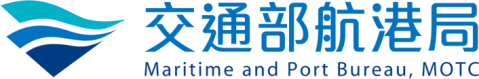 操作畫面
作業流程介紹
功能精進項目
使用效益
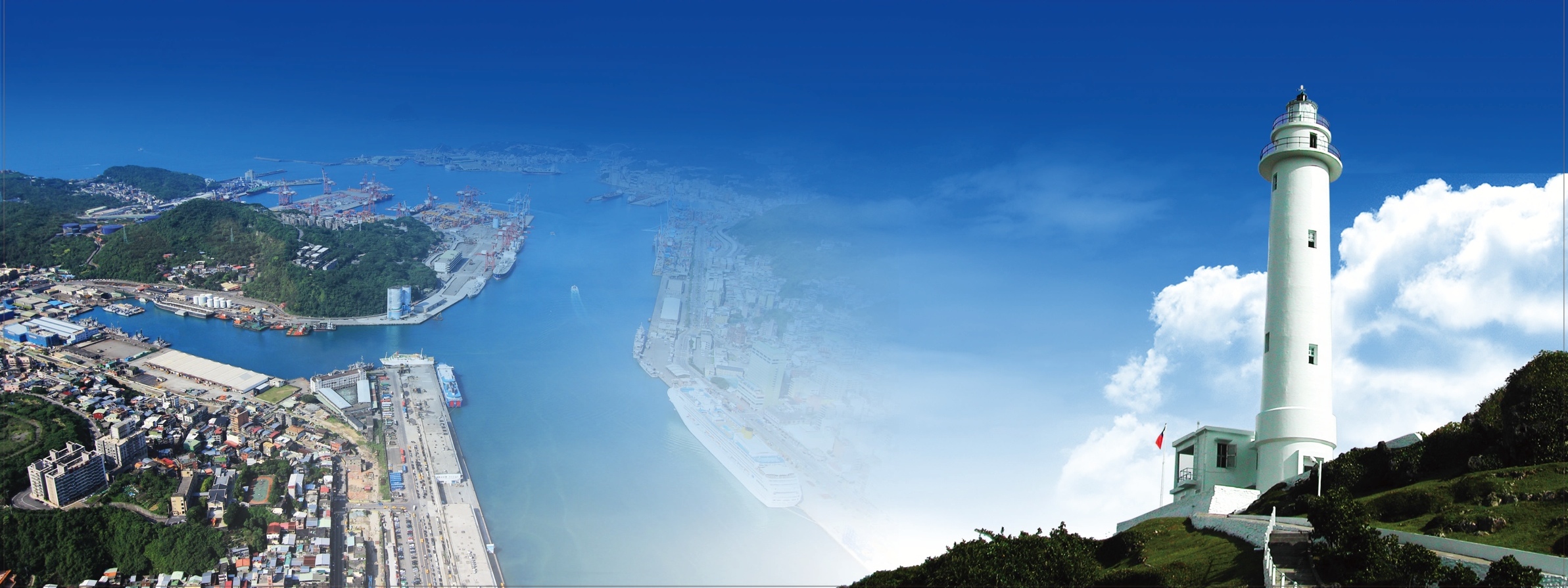 報告大綱
1
2
3
4
2
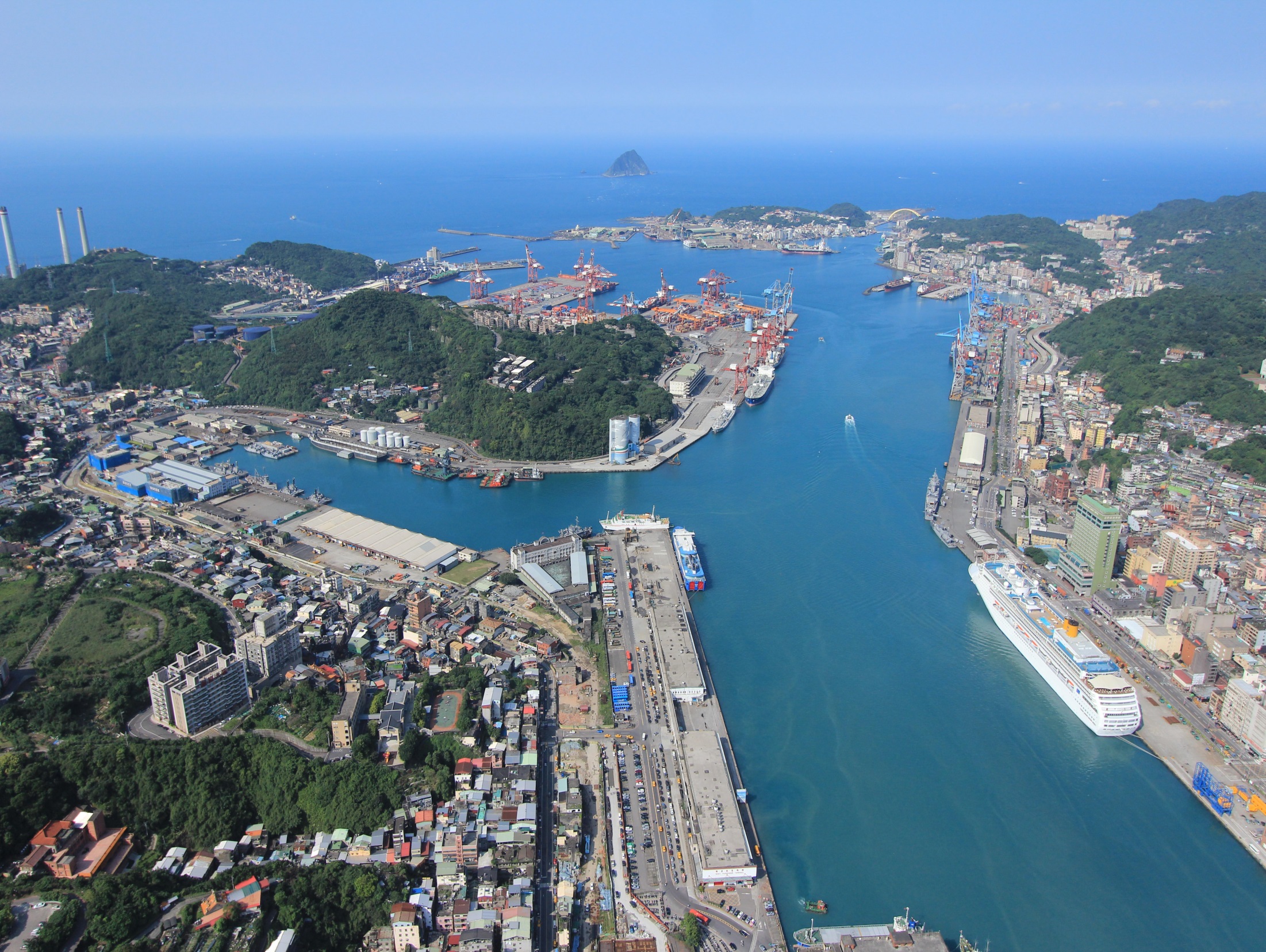 1
功能精進項目
基隆港
功能精進項目與實施時程
4
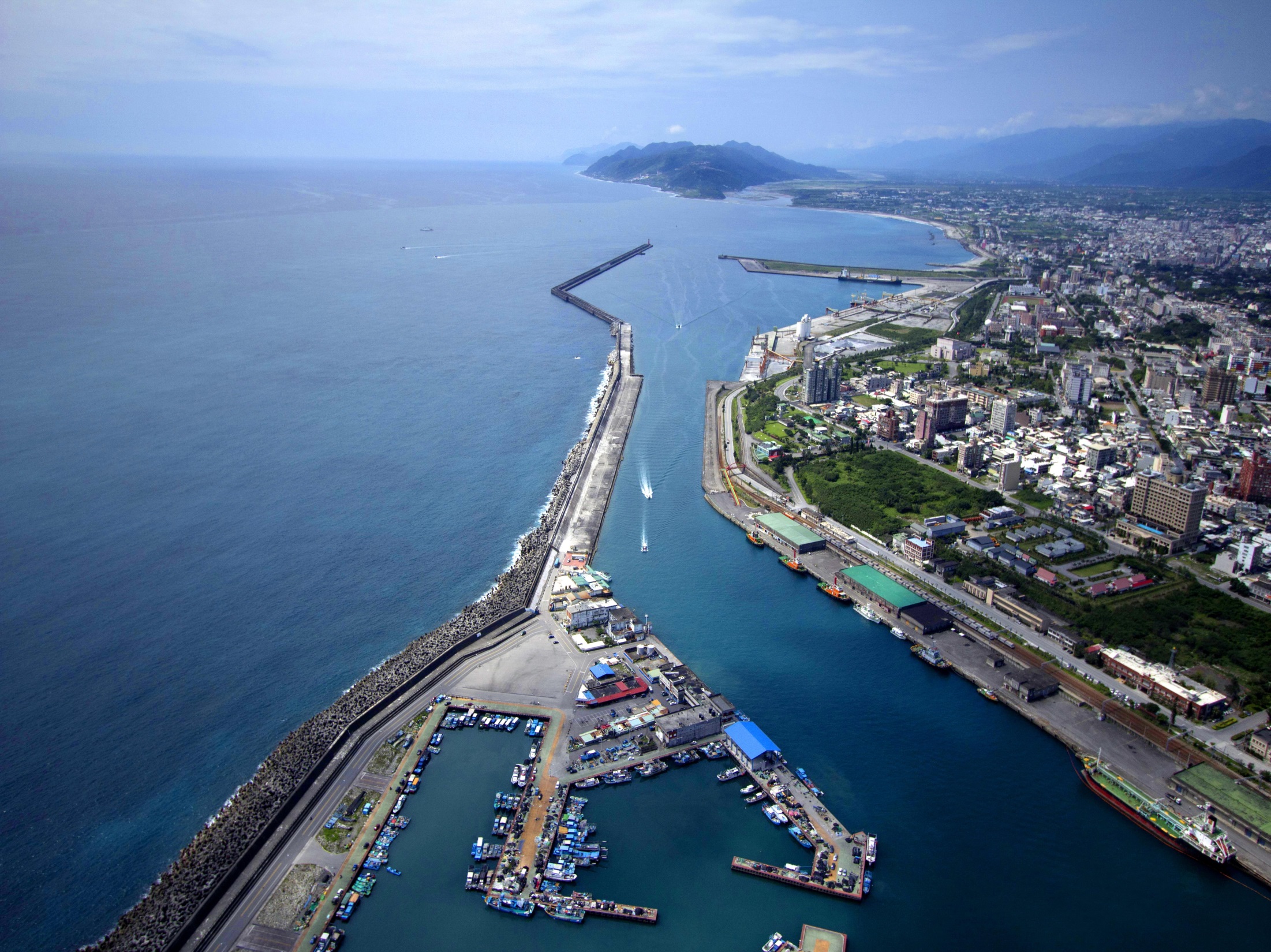 2
作業流程介紹
花蓮港
港口代碼一致化(1/2)
6
港口代碼一致化(2/2)
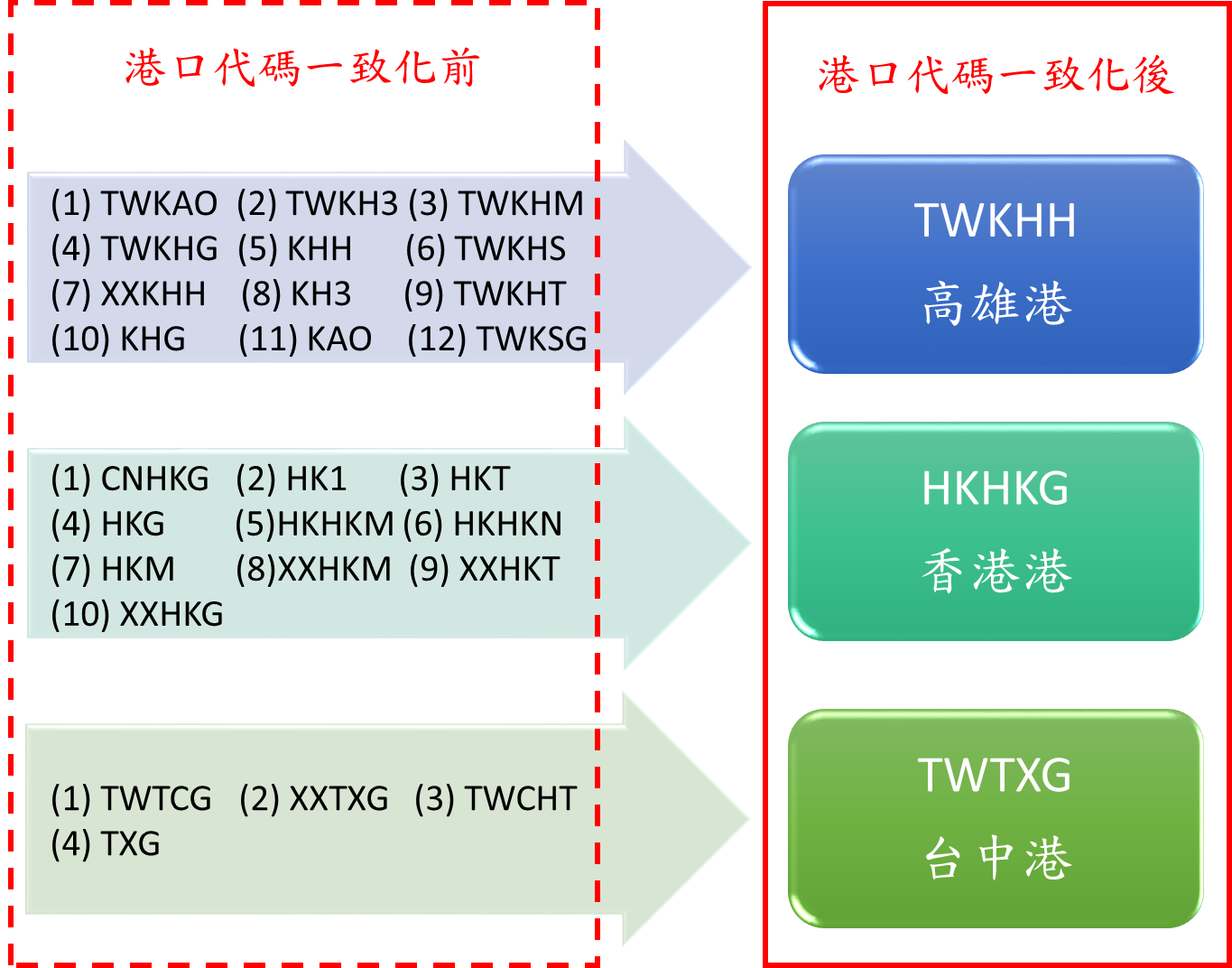 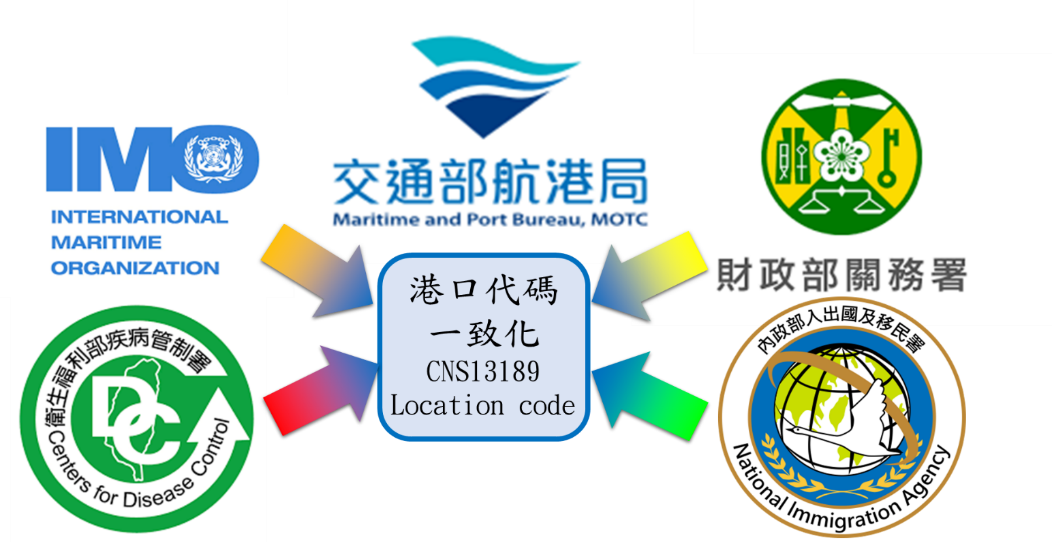 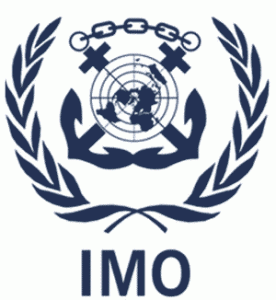 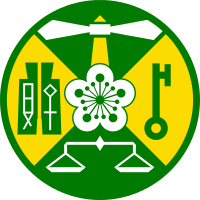 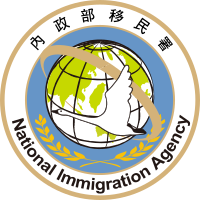 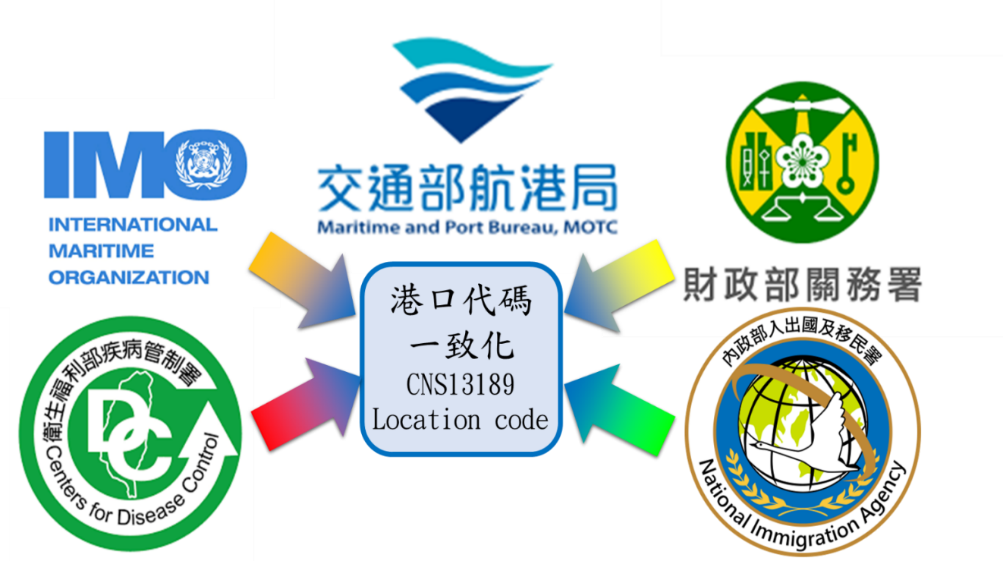 CNS 13189 Location code
7
傳輸貨櫃艙位配置圖(1/3)
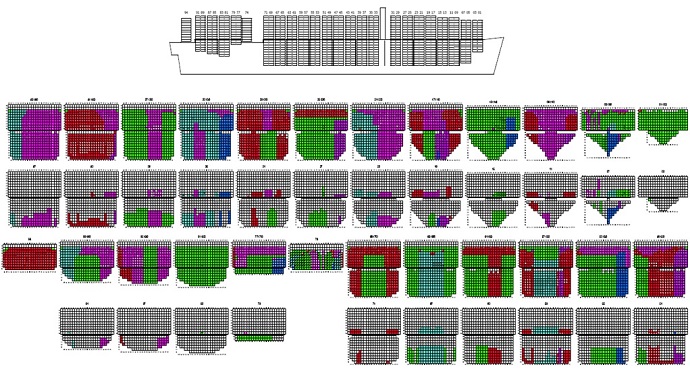 8
傳輸貨櫃艙位配置圖(2/3)
9
傳輸貨櫃艙位配置圖(3/3)
整合前
整合後
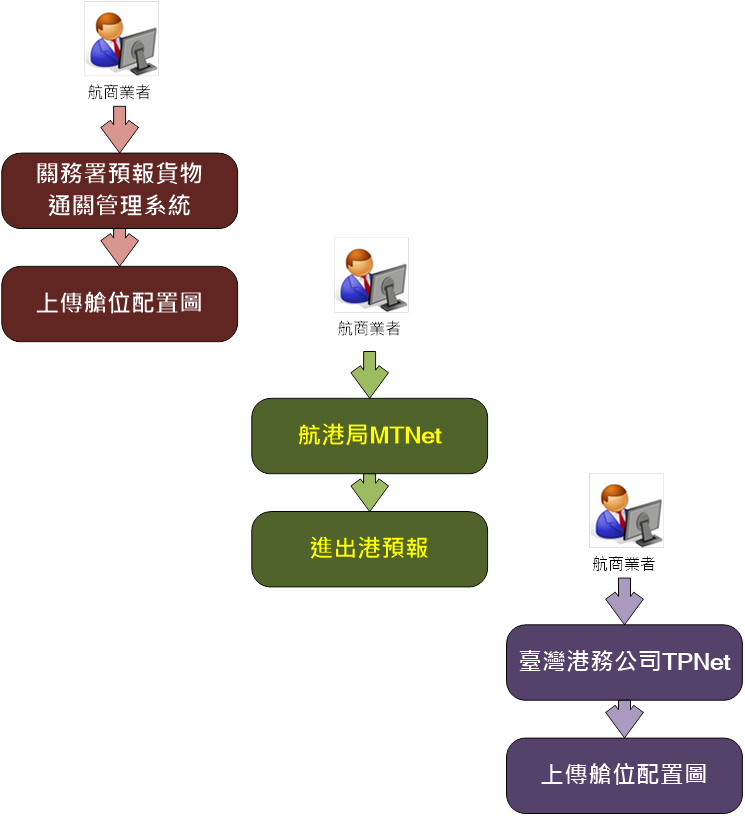 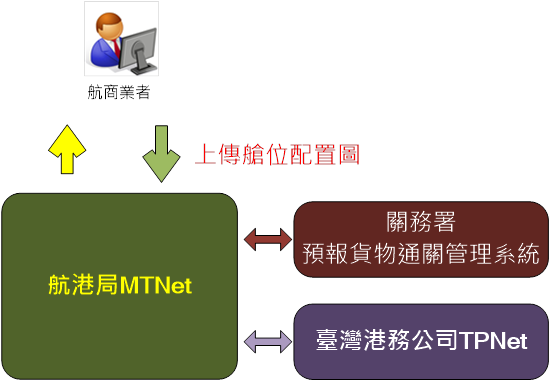 10
[Speaker Notes: 「MTNet船舶進出港一站式服務」讓申辦者申報艙位配置圖，整體作業時間由10分鐘縮短至2分鐘，每艘船1次申報費用約節省3,000至5,000元傳輸費，自104年4月1日開放各申辦者使用後，已有1萬8,230筆艙位配置圖透過系統進行傳送。]
進出港預報表單整合(1/2)
11
進出港預報表單整合(2/2)
整合前
整合後
一般進出港申請
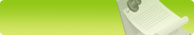 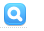 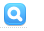 -進港預報簽證(2201)
-出港預報簽證(2204)
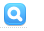 -進港預報重報(2202)
-出港預報重報(2205)
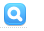 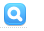 -進港預報註銷(2203)
-出港預報註銷(2206)
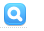 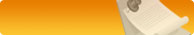 進出港申請
(一般、境外、兩岸)
境外航運進出港申請
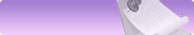 -進港預報簽證(2291)
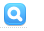 -出港預報簽證(2294)
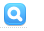 -境外航運中心出港預報簽證(2210)
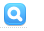 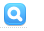 -境外航運中心進港預報簽證(2207)
-進港預報重報(2292)
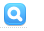 -出港預報重報(2295)
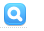 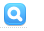 -境外航運中心出港預報簽證(2211)
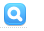 -境外航運中心進港預報重報(2208)
-進港預報註銷(2293)
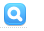 -出港預報註銷(2296)
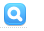 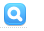 -境外航運中心出港預報簽證(2212)
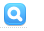 -境外航運中心進港預報註銷(2208)
兩岸直航進出港申請
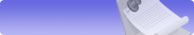 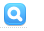 -兩岸直航/小三通出港預報(2264)
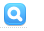 -兩岸直航/小三通進港預報(2261)
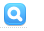 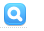 -兩岸直航/小三通進港預報重報(2262)
-兩岸直航/小三通出港預報重報(2265)
12
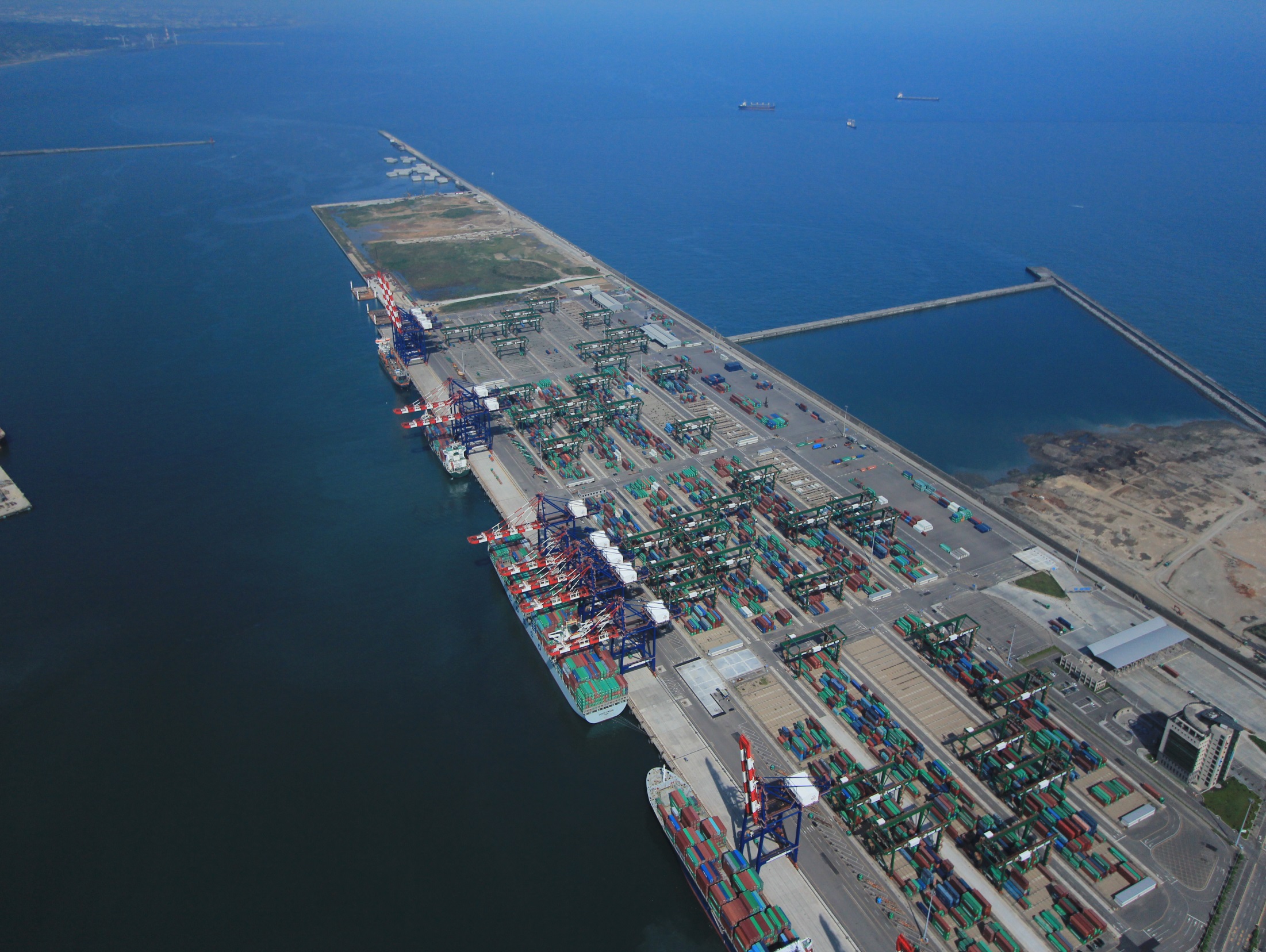 3
操作畫面
臺北港
港口代碼一致化
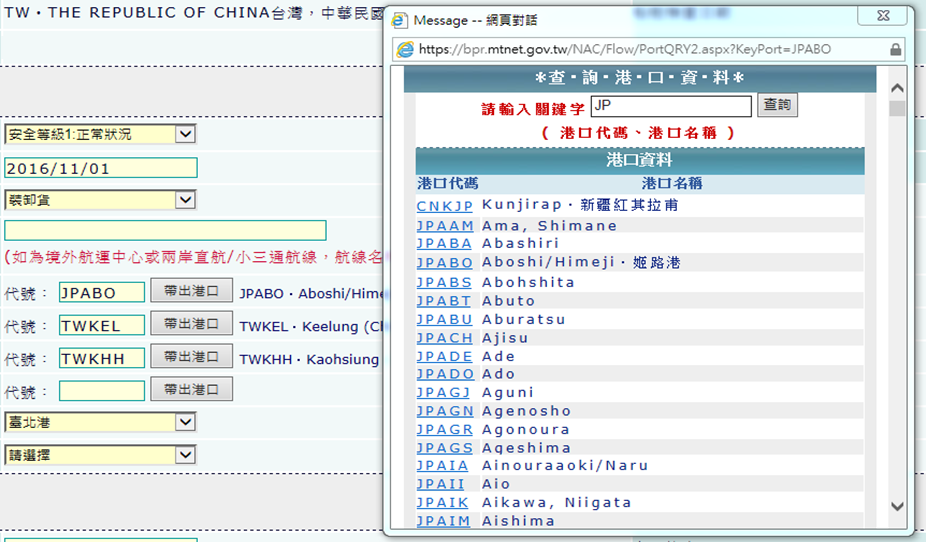 14
14
傳輸貨櫃艙位配置圖(1/5)
操作步驟1
可輸入簽證編號或海關通關號碼查詢單一進港簽證之資料
或輸入呼號或IMO號碼查詢符合條件之船舶近20次進港簽證資料
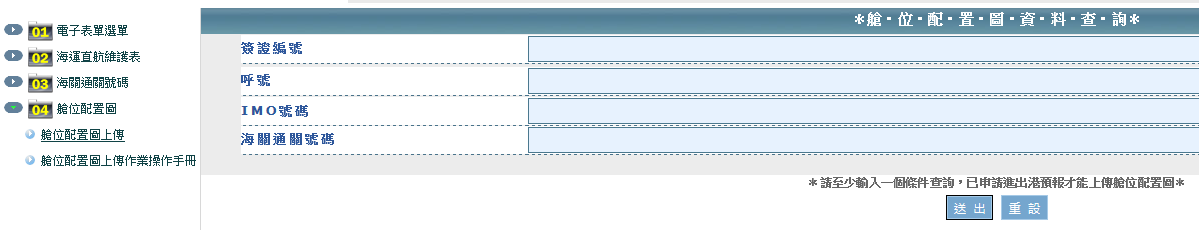 15
傳輸貨櫃艙位配置圖(2/5)
操作步驟2
根據欲上傳之簽證編號或海關通關號碼，點選船舶號數之連結進入上傳作業頁面
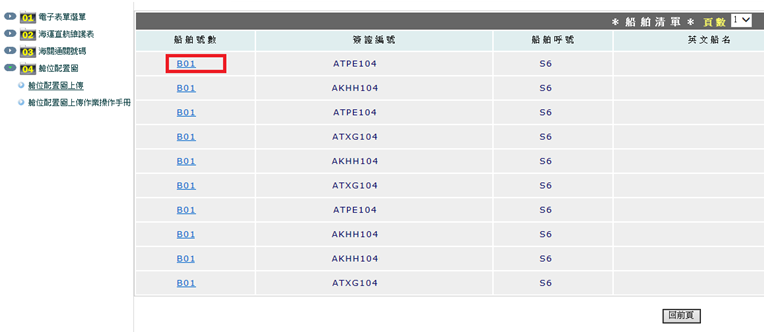 16
傳輸貨櫃艙位配置圖(3/5)
操作步驟3
選擇完檔案之後，再確認須填寫相關欄位皆填寫完畢，便按上傳按鈕
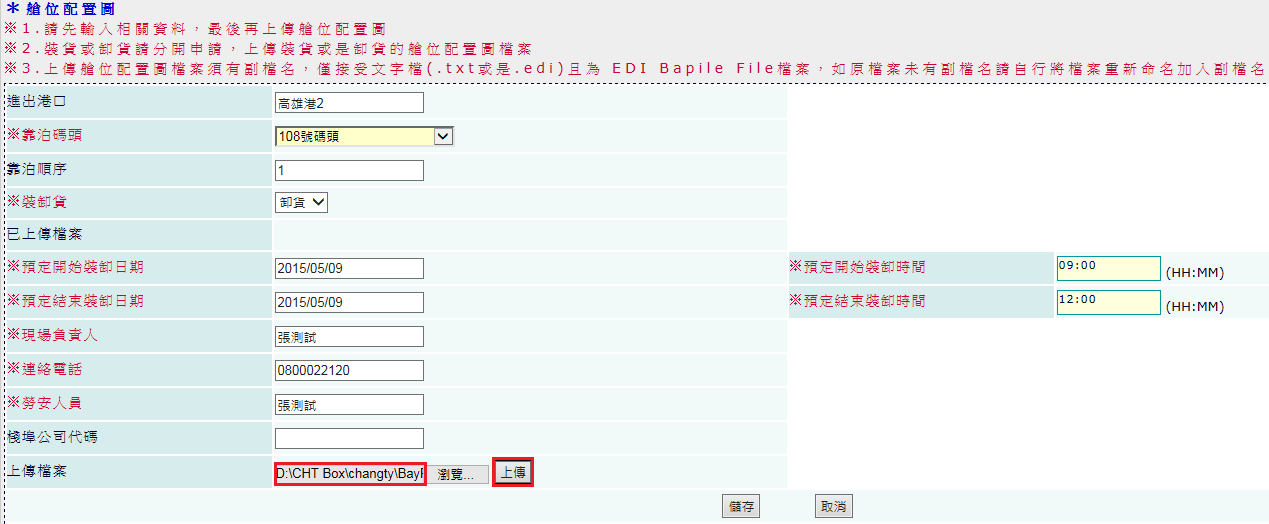 17
[Speaker Notes: 靠泊順序如為此船進港第一次停靠碼頭，就填1，有再移泊就填2
台中港的部分目前裝卸公司為必填]
傳輸貨櫃艙位配置圖(4/5)
操作步驟4
點選完上傳按鈕後，申請畫面會顯示已上傳檔案之檔名，再按下畫面下方之儲存按鈕
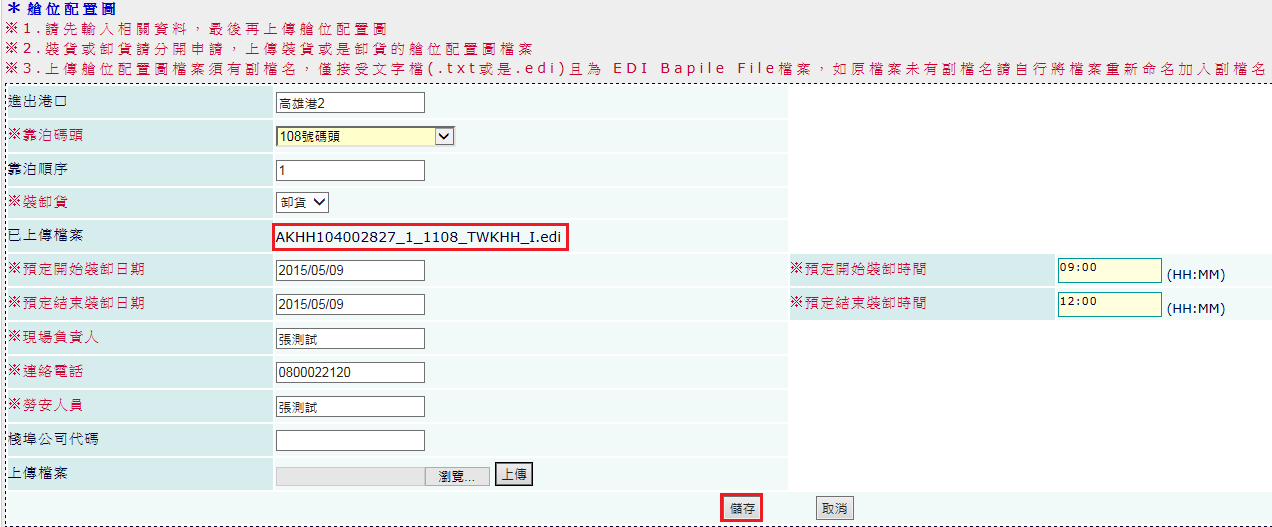 18
傳輸貨櫃艙位配置圖(5/5)
操作步驟5
結果會出現在已上傳艙位配置圖清單(會顯示分送給兩單位之狀態)
海關(關務署)狀態分為不需傳送、已傳送、成功、失敗
目前只需該次進港第一次靠泊卸貨資料，若為裝貨或非第一次卸貨則不需傳送；傳送後狀態顯示「已傳送」，俟海關(關務署)回訊則更新為成功或失敗，並以e-mail通知業者
臺灣港務公司狀態分為成功或失敗，如「成功」則提供連結至該公司危險品申報系統，「失敗」則游標移至文字顯示錯誤訊息
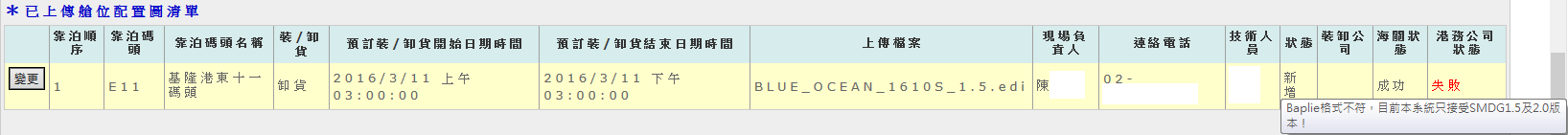 19
進出港預報表單整合
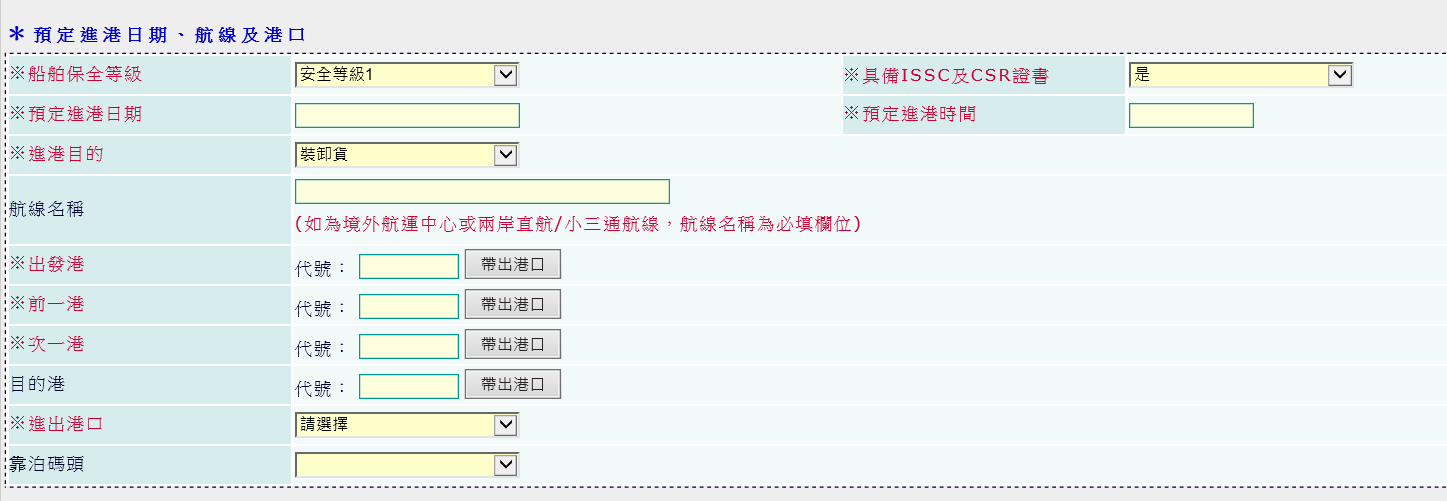 改善前
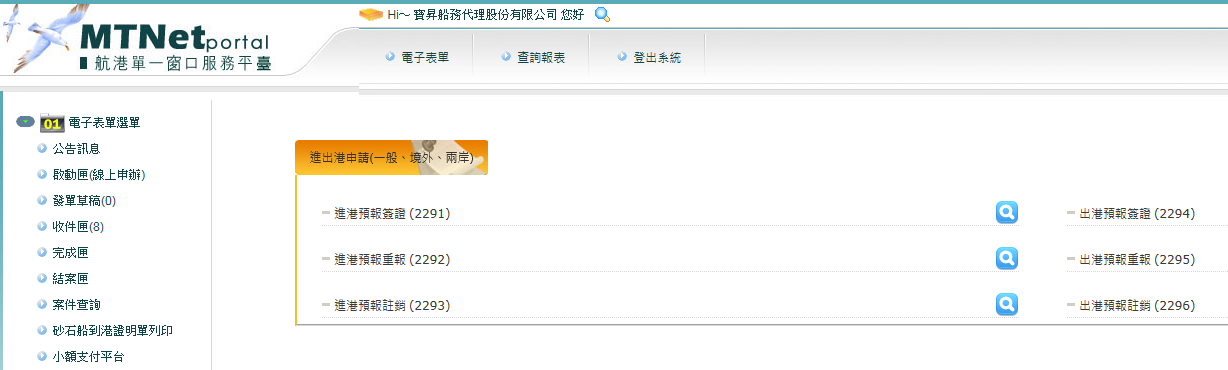 改善後
20
20
[Speaker Notes: 第二項是如該船舶申報項目為兩岸直航/小三通航線或是境外航運中心航線，航線名稱必填，如此可以幫助系統更快速將預報類別完成歸類]
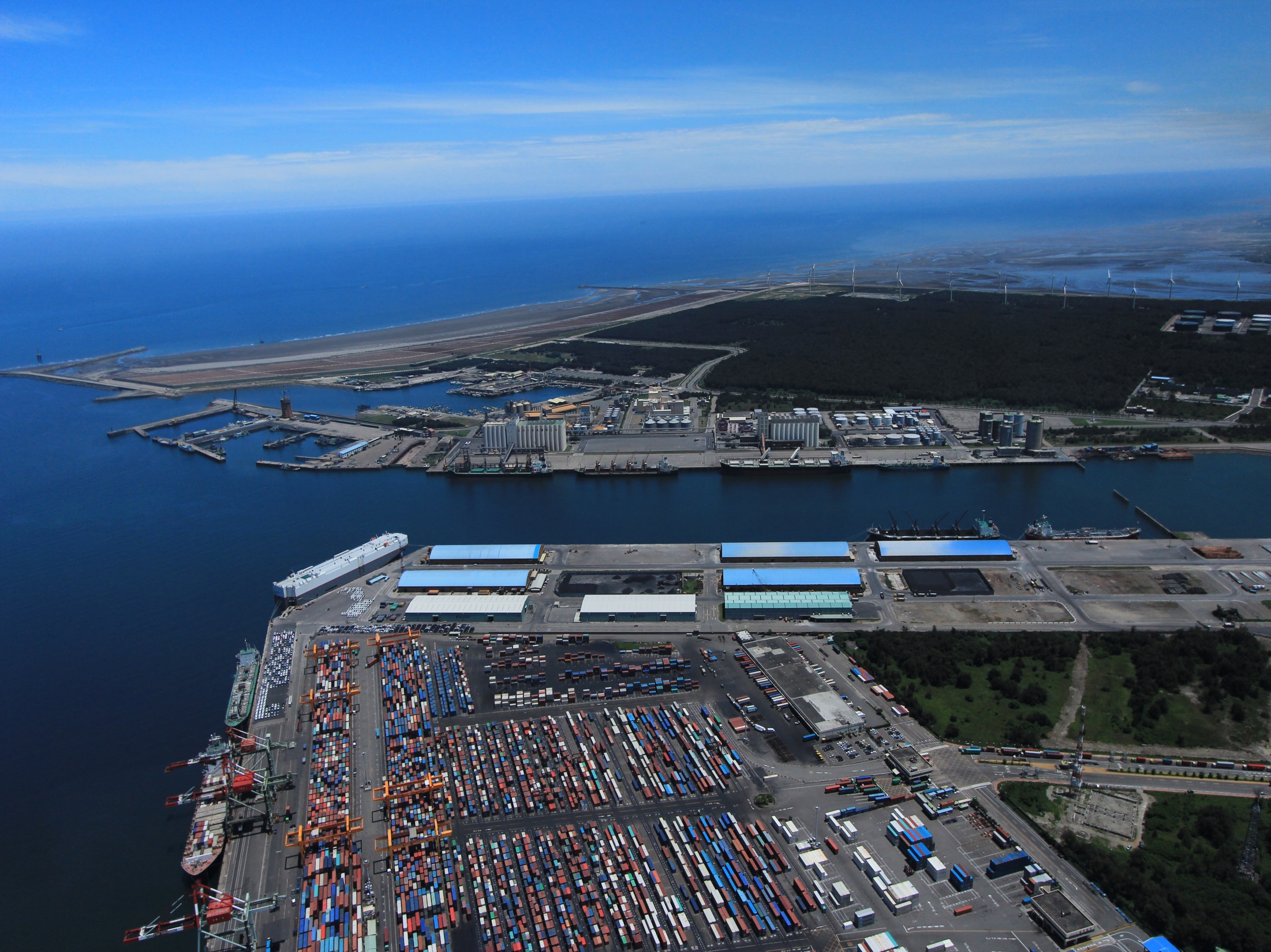 4
使用效益
21
臺中港
使用效益
22
感謝聆聽  敬請指教